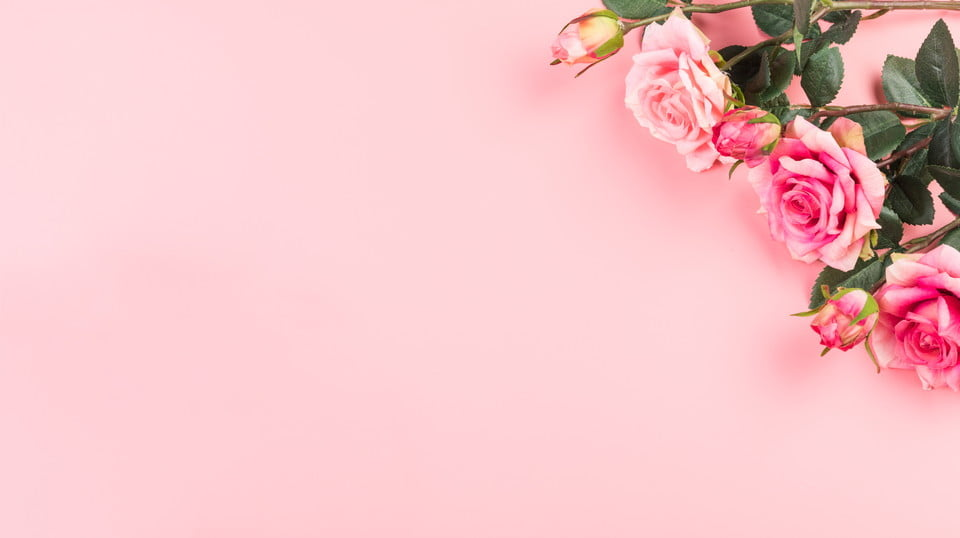 Mục tiêu
Sau tiết học này, em sẽ:
 Phân tích được cấu tạo của câu ghép.
 Thêm được một vế câu ghép để tạo thànhcâu ghép chỉ quan hệ tương phản.
 Xác định đúng chủ ngữ, vị ngữ của mỗi vế câu ghép.
Hãy đặt các câu ghép có sử dụng quan hệ từ / cặp quan hệ từ biểu thị quan hệ điều kiện – kết quả (giả thiết – kết quả) nói về hành động thể hiện tình cảm của em dành cho mẹ.
Nếu em chăm học thì mẹ sẽ rất vui lòng và tự hào về em.
Hễ em ngoan ngoãn, mẹ em rất vui.
Bài 1. Phân tích cấu tạo của các câu ghép sau:
a) Nếu chiếc xe đạp bằng đất sét không phải do bố nặn tặng thì An-mi đã không cảm động như vậy khi nhận nó.
Vế 1
Vế 2
b) Ở Sa Pa, mùa đông về, không chỉ khiến cây cối rụng lámà còn làm cho gia súc bị chết rất nhiều.
Vế 1
Vế 2
Bài 2. Thêm quan hệ từ và vế câu thích hợp vào chỗ trống để hoàn chỉnh các câu ghép sau:
a) Dù cố gắng rất nhiều ……
 Cần thêm quan hệ từ “nhưng” và thêm vế 2 của câu.
VD: Dù cố gắng rất nhiều nhưng cuộc sống của người dân quê tôi vẫn đói nghèo vì lũ lụt.
Bài 2. Thêm quan hệ từ và vế câu thích hợp vào chỗ trống để hoàn chỉnh các câu ghép sau:
b) Ngày Tết thiếu nhi, …… mà em còn được mọi người tặng quà.
 Cần thêm quan hệ từ “không những” và thêm vế 1 của câu.
VD: Ngày Tết thiếu nhi, em không những được vui chơi thỏa thích mà em còn được mọi người tặng quà.
Bài 3. Xác định chủ ngữ, vị ngữ trong câu ghép sau:
a) Mặc dù trời rét buốt  nhưng Bé vẫn dậy sớm để học bài.
VN2
CN1
CN2
VN1
b) Chẳng những hải âu là bạn của bà con nông dân  mà hải âu còn là bạn của những em nhỏ.
VN1
CN2
CN1
VN2
c) Vì ý thức của người dân ngày càng được nâng cao  nênmôi trường được cải thiện rõ rệt.
CN1
VN1
VN2
CN2